Unit 2  Lesson 2
She likes dancing.
WWW.PPT818.COM
Review(复习)-- Let’s chant!
sing, sing, singing    I like singing.
draw, draw, drawing    I like drawing.
run, run, running     I like running.
skip, skip, skipping     I like skipping.
Let’s learn!
like: 用于第一、二人称或第三人称复数
          如：I/ you/ they等。
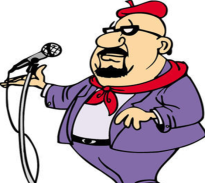 I like singing.
Let’s learn!
当主语是第三人称单数时，要在动词后面加上s。
like:
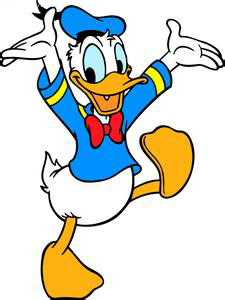 He likes dancing.
我喜欢跳舞。
I like dancing.
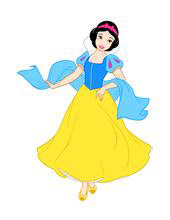 她喜欢跳舞。
She likes dancing.
run - running
I like running.
Do you like running?
   Yes, I do./No, I don’t.
Skip - skipping
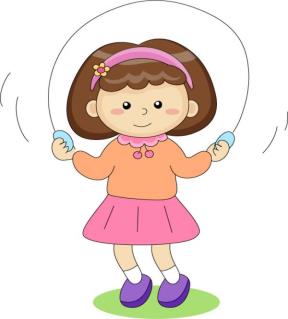 I like skipping.
Do you like skipping？
Yes, I do. / No, I don’t.
Hi！Come and skip！
dance   -  dancing
I like dancing.
Do you like dancing?
Oh, she likes  dancing.
Oh, he likes dancing, too.
Playing the piano.
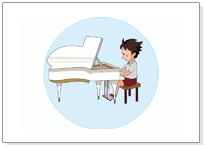 This is  Guo Yang.
He  likes playing  the piano.
Do you like playing the piano?
Yes, I do.
No, I don’t.
Playing the erhu.
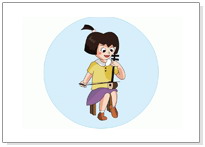 This  is  Wang  Hong.
She  likes  playing  the erhu.
Do  you  like  playing the erhu?
Palying  the drums
I like playing  the drums.
Do you like playing the drums?
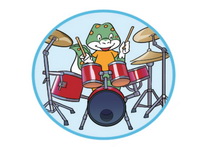 Oh, She likes playing the drums.
Oh, He  likes playing the drums, too.
Practice and talk
Do you like…?
你喜欢……?
This is …
这是……?
She likes… 
她喜欢 ……
He likes…
他喜欢……
I  like…
我喜欢 ……
Let’s chant!
Dance, dance, dancing   
I like dancing.
Dance, dance, dancing   
You like dancing.
Dance, dance, dancing   
He  likes dancing.
Dance, dance, dancing   
She  likes dancing.
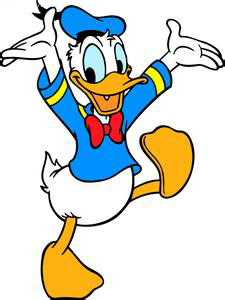 Practice
1)She _______ dancing.
2)I ______ dancing, too.
3)He likes _______ the piano.
4)Daming _______ singing.
likes
like
playing
likes
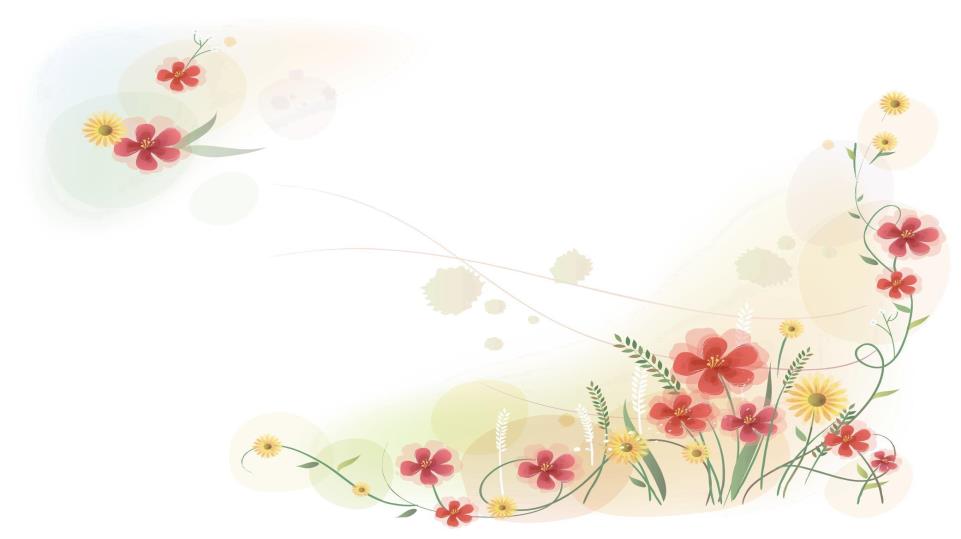 Love sports
Love life.